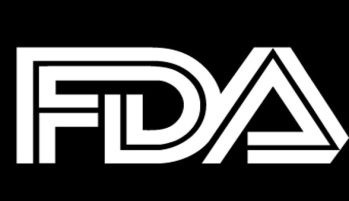 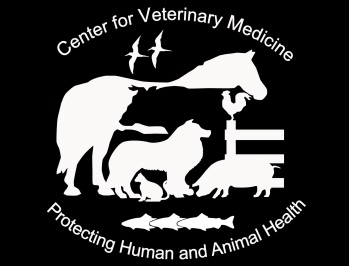 Advertising Issues, Effectiveness Claims
Mike Murphy DVM, JD, PhD
Veterinary Medical Officer
Division of Surveillance
3 March 2011
AAVPT Veterinary Drug Regulatory Cycle (A to Z)
1
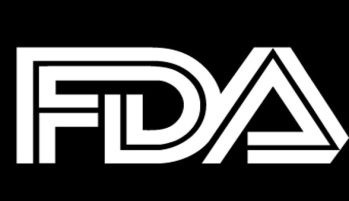 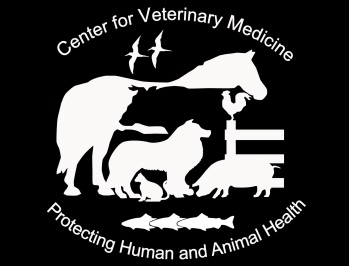 Advertising Issues, Effectiveness Claims
Overview

Review
Scientific Foundation
Examples
Comments/Questions
3 March 2011
AAVPT Veterinary Drug Regulatory Cycle (A to Z)
2
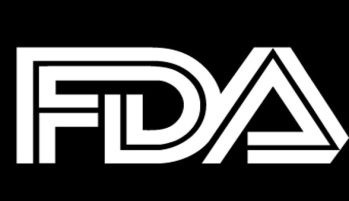 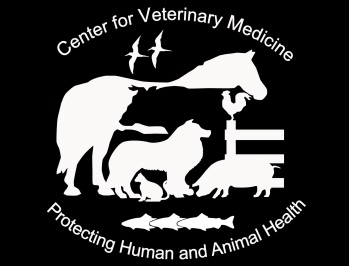 Advertising Issues, Effectiveness Claims
Review

True and not-misleading
New Use/Extra-Label Use
3 March 2011
AAVPT Veterinary Drug Regulatory Cycle (A to Z)
3
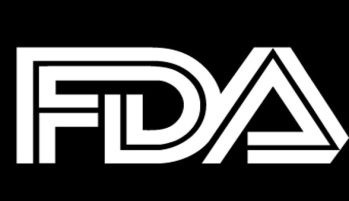 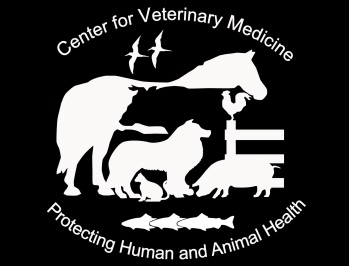 Advertising Issues, Effectiveness Claims
Review


True and not-misleading
3 March 2011
AAVPT Veterinary Drug Regulatory Cycle (A to Z)
4
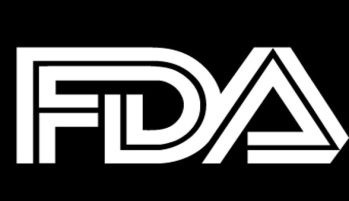 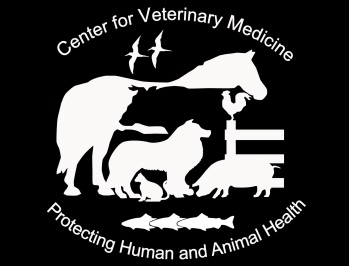 Advertising Issues, Effectiveness Claims
Authority

Constitution
Case law
Statute
Regulations
3 March 2011
AAVPT Veterinary Drug Regulatory Cycle (A to Z)
5
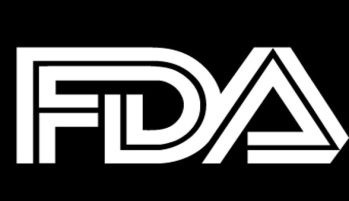 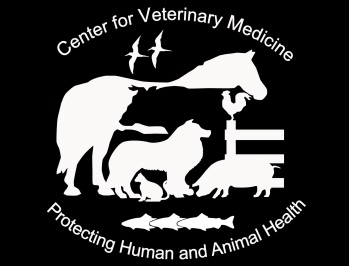 Advertising Issues, Effectiveness Claims
First Amendment
“Congress shall make no law 
…
 abridging the freedom of speech, 
… .”
Exceptions 
…
regulation of commercial speech
3 March 2011
AAVPT Veterinary Drug Regulatory Cycle (A to Z)
6
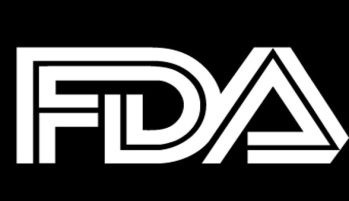 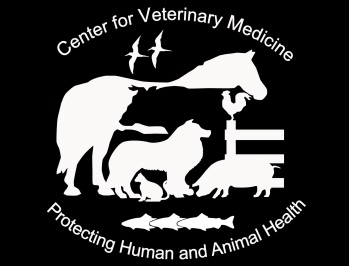 Advertising Issues, Effectiveness Claims
Authority

Constitution
Case law
Statute
Regulations
3 March 2011
AAVPT Veterinary Drug Regulatory Cycle (A to Z)
7
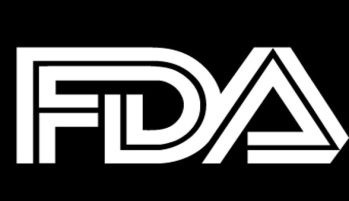 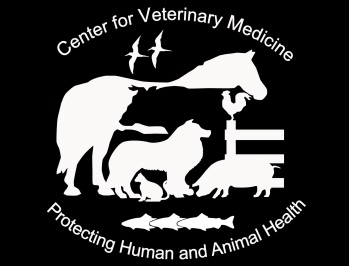 Advertising Issues, Effectiveness Claims
Case Law
CENTRAL HUDSON GAS & ELECTRIC CORP. v. PUBLIC SERVICE COMMISSION OF NEW YORK
447 U.S. 557; 100 S. Ct. 2343; 65 L. Ed. 2d 341

In commercial speech cases, a four-part analysis has developed. 

(1)At the outset, a court must determine whether the expression is protected by U.S. Const. amend. I. 

For commercial speech to come within that provision, it at least must concern lawful activity and not be misleading.

…
3 March 2011
AAVPT Veterinary Drug Regulatory Cycle (A to Z)
8
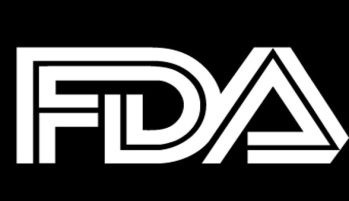 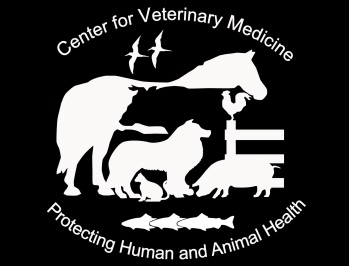 Advertising Issues, Effectiveness Claims
Authority

Constitution
Case law
Statute
Regulations
3 March 2011
AAVPT Veterinary Drug Regulatory Cycle (A to Z)
9
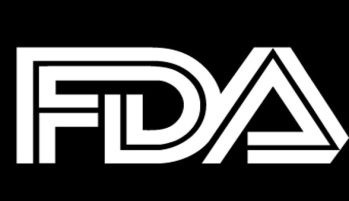 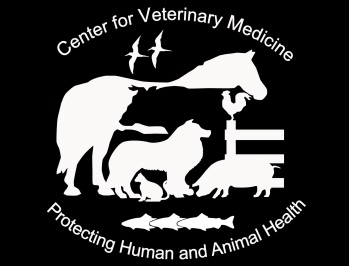 Advertising Issues, Effectiveness Claims
21 U.S.C.  § 352
 TITLE 21--FOOD AND DRUGS
             CHAPTER 9--FEDERAL FOOD, DRUG, AND COSMETIC ACT
                     SUBCHAPTER V--DRUGS AND DEVICES
                        Part A--Drugs and Devices

Sec. 352. Misbranded drugs and devices
    A drug or device
 shall be deemed to be misbranded—

(n) Prescription drug advertisements: established name; quantitative formula; side effects, contraindications, and effectiveness; prior approval; false advertising; labeling; construction of the Convention on Psychotropic Substances
3 March 2011
AAVPT Veterinary Drug Regulatory Cycle (A to Z)
10
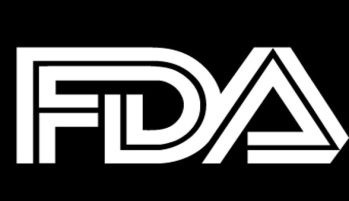 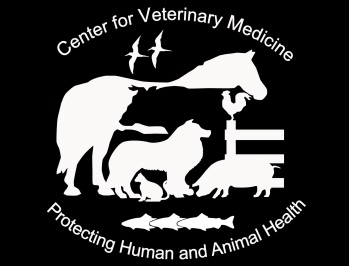 Advertising Issues, Effectiveness Claims
21 U.S.C. § 352
 TITLE 21--FOOD AND DRUGS
             CHAPTER 9--FEDERAL FOOD, DRUG, AND COSMETIC ACT
                     SUBCHAPTER V--DRUGS AND DEVICES
                        Part A--Drugs and Devices

Sec. 352. Misbranded drugs and devices
    A drug or device shall be deemed to be misbranded--
(n) Prescription drug advertisements: established name; quantitative formula; side effects, contraindications, and effectiveness; prior approval; false advertising; labeling; construction of the  Convention on Psychotropic Substances

 In the case of any prescription drug distributed or offered for sale in any State, unless the manufacturer, packer, or distributor thereof includes in all advertisements and other descriptive printed matter issued or caused to be issued by the manufacturer, packer, or 
	distributor with respect to that drug a true statement of 
…	
	(3) such other information in brief summary relating to side effects, contraindications, and effectiveness as shall be required in regulations which shall be issued by the Secretary in accordance with the procedure specified in section 371(e) of this title,
3 March 2011
AAVPT Veterinary Drug Regulatory Cycle (A to Z)
11
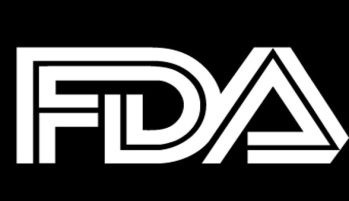 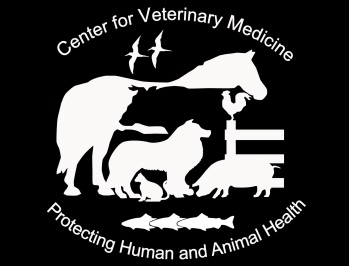 Advertising Issues, Effectiveness Claims
Authority

Constitution
Case Law
Statute
Regulations
3 March 2011
AAVPT Veterinary Drug Regulatory Cycle (A to Z)
12
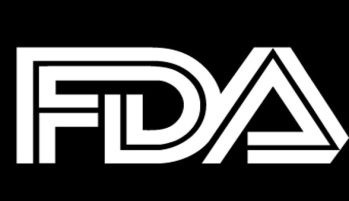 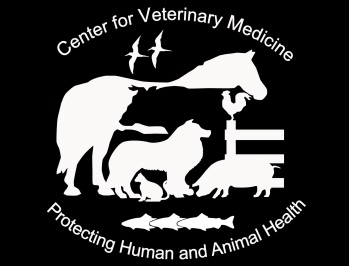 Advertising Issues, Effectiveness Claims
“ … regulations which shall be issued by the Secretary … “

21 C.F.R. § 202.1 – 
Prescription Drug Advertising
3 March 2011
AAVPT Veterinary Drug Regulatory Cycle (A to Z)
13
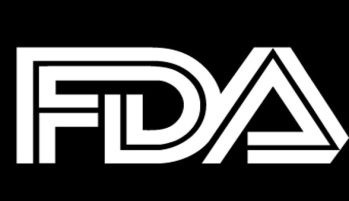 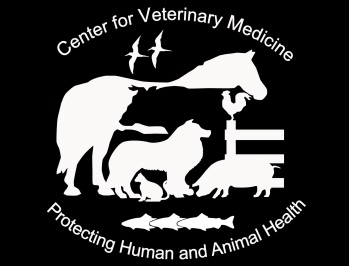 Advertising Issues, Effectiveness Claims
21 CFR § 202.1(e) – 
True statement – in brief summary

6.	Advertisements that are false, lacking in fair balance, or 	otherwise misleading. 

An advertisement for a prescription drug is false, lacking in fair balance, or otherwise misleading, or otherwise violative of section 502(n) of the act, among other reasons, if it:

through      (xx)

20 paragraphs identifying what is false or otherwise misleading follow in 21 CFR § 202.1(e)(6).
3 March 2011
AAVPT Veterinary Drug Regulatory Cycle (A to Z)
14
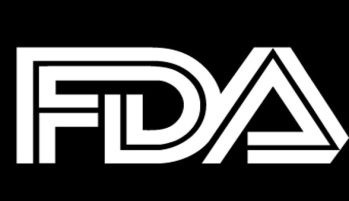 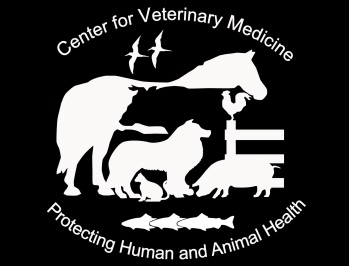 Advertising Issues, Effectiveness Claims
Review


New Use/Extra Label Use
3 March 2011
AAVPT Veterinary Drug Regulatory Cycle (A to Z)
15
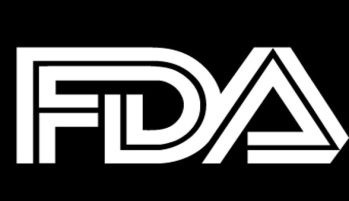 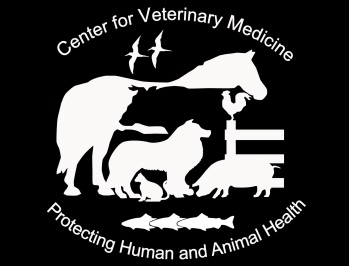 Advertising Issues, Effectiveness Claims
Authority

Constitution
Case law
Statute
Regulations
3 March 2011
AAVPT Veterinary Drug Regulatory Cycle (A to Z)
16
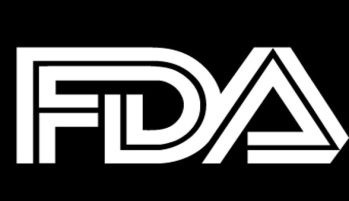 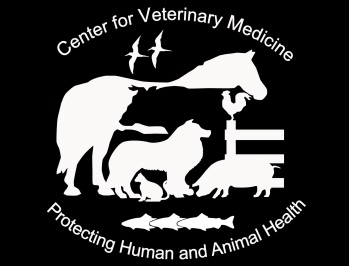 Advertising Issues, Effectiveness Claims
Authority
Regulations

21 CFR § 514
21 CFR § 530
3 March 2011
AAVPT Veterinary Drug Regulatory Cycle (A to Z)
17
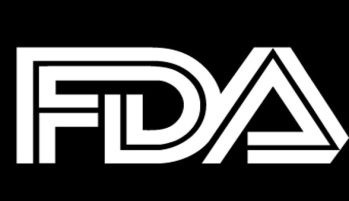 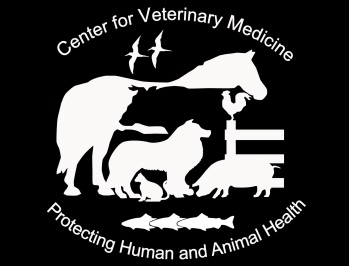 Advertising Issues, Effectiveness Claims
21 CFR § 514.100 (d)
Evaluation and comment on application
For prescription new animal drugs:

(d) The information contained in an application may be insufficient …  

(2) The application fails to show that the labeling and advertising of such drug will offer the drug for use only under those conditions for which it is offered in the labeling that is part of the application.
3 March 2011
AAVPT Veterinary Drug Regulatory Cycle (A to Z)
18
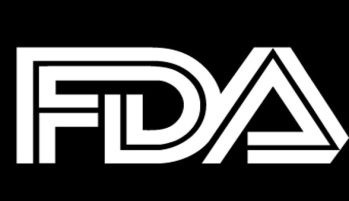 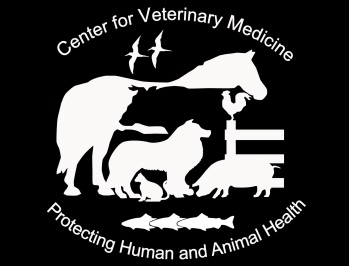 Advertising Issues, Effectiveness Claims
21 CFR § 514.8(c ) (2)

Labeling changes requiring the submission and approval of a supplement prior to distribution of the drug made using the change (major changes).
3 March 2011
AAVPT Veterinary Drug Regulatory Cycle (A to Z)
19
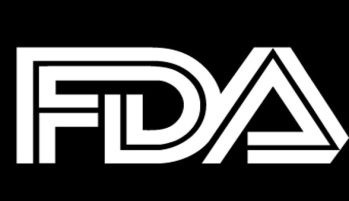 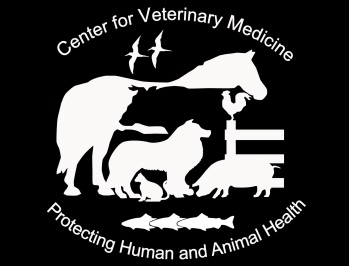 Advertising Issues, Effectiveness Claims
21 CFR § 514.8(c ) (2)

Labeling changes requiring the submission and approval of a supplement prior to distribution of the drug made using the change (major changes).

(A) Revisions in labeling such as updating information pertaining to effects …
3 March 2011
AAVPT Veterinary Drug Regulatory Cycle (A to Z)
20
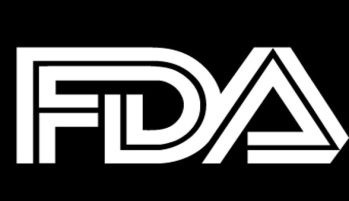 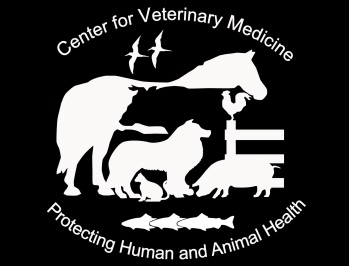 Advertising Issues, Effectiveness Claims
21 CFR § 514.8(c ) (2)

Labeling changes requiring the submission and approval of a supplement prior to distribution of the drug made using the change (major changes).

(B) Addition of an intended use; …
3 March 2011
AAVPT Veterinary Drug Regulatory Cycle (A to Z)
21
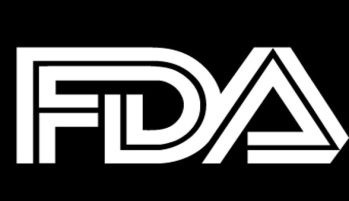 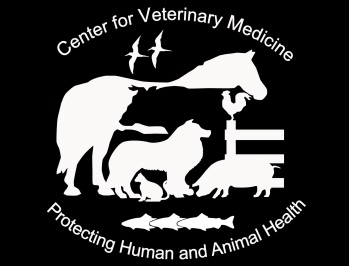 Advertising Issues, Effectiveness Claims
21 CFR § 514.8(c ) (2)

Labeling changes requiring the submission and approval of a supplement prior to distribution of the drug made using the change (major changes).

(C ) It is a prescription drug, any mailing or promotional piece used after the drug is placed on the market is labeling requiring a supplemental application, unless …
3 March 2011
AAVPT Veterinary Drug Regulatory Cycle (A to Z)
22
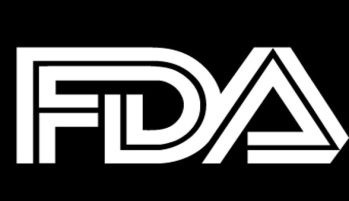 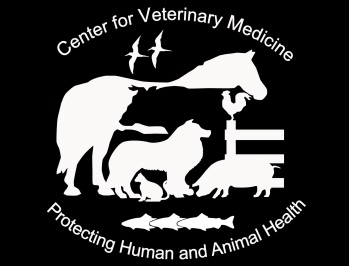 Advertising Issues, Effectiveness Claims
21 CFR § 530.4
Advertising and Promotion
(Extra-label Drug Use)

Nothing in this part shall be construed as permitting the
 advertising or promotion of extralabel uses 
in animals of approved new animal drugs or approved human drugs.
3 March 2011
AAVPT Veterinary Drug Regulatory Cycle (A to Z)
23
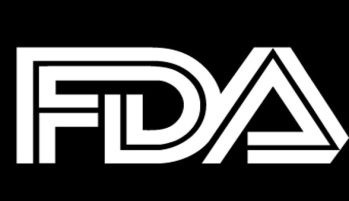 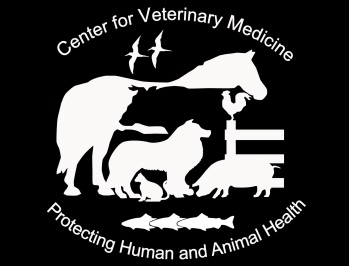 Advertising Issues, Effectiveness Claims
21 CFR § 530.3
Definitions
(a) Extralabel use means actual use or intended use of a drug in an animal in a manner that is not in accordance with the approved labeling. …
3 March 2011
AAVPT Veterinary Drug Regulatory Cycle (A to Z)
24
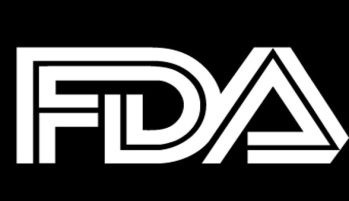 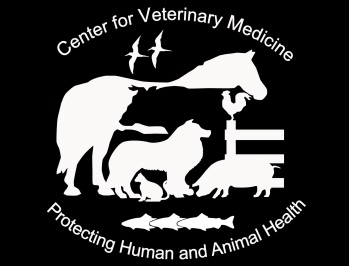 Advertising Issues, Effectiveness Claims
21 CFR § 530.3
Definitions
… This includes, but is not limited to: use in a species that is not listed in the labeling, 
use for indications (diseases of other conditions) not listed in the labeling, 
use at dosage levels, frequencies, or routes of administration other than those stated in the labeling, and 
deviation from the labeled withdrawal time based on these different uses.
3 March 2011
AAVPT Veterinary Drug Regulatory Cycle (A to Z)
25
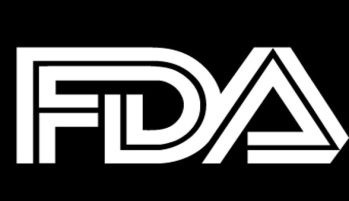 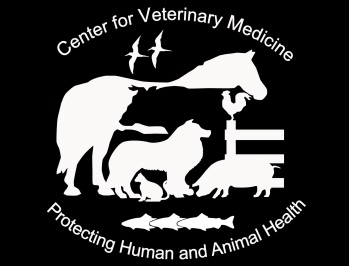 Advertising Issues, Effectiveness Claims
Review


True and Not-misleading
New Use/Extralabel Use
3 March 2011
AAVPT Veterinary Drug Regulatory Cycle (A to Z)
26
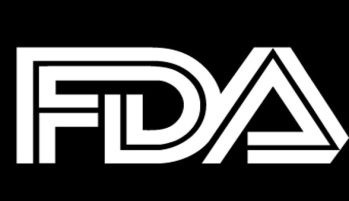 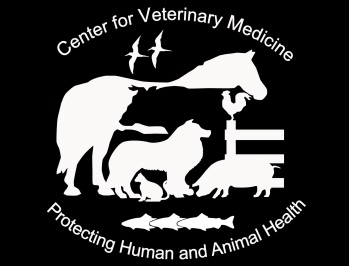 Advertising Issues, Effectiveness Claims
Overview

Review
Scientific Foundation
Examples
Comments/Questions
3 March 2011
AAVPT Veterinary Drug Regulatory Cycle (A to Z)
27
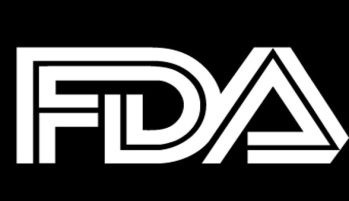 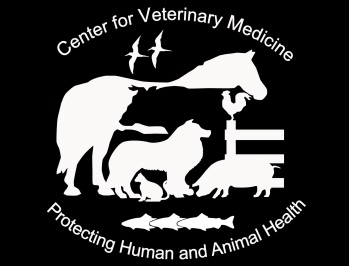 Advertising Issues, Effectiveness Claims
What is the scientific foundation for 
true and non-misleading 
commercial speech 
promoting the
 effectiveness 
of new animal drugs
that does not promote 
a new use or extralabel use 
of the drug ?
3 March 2011
AAVPT Veterinary Drug Regulatory Cycle (A to Z)
28
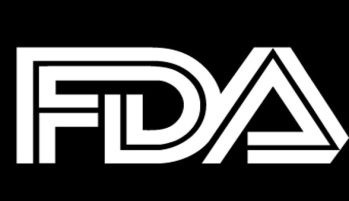 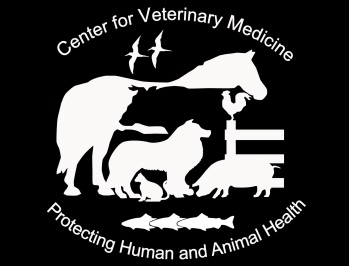 Advertising Issues, Effectiveness Claims
What is the scientific foundation for 
true and non-misleading 
commercial speech 
promoting the
 effectiveness 
of new animal drugs
that does not promote 
a new use or extralabel use 
of the drug ?

Substantial evidence
See 21 CFR § 514.4
3 March 2011
AAVPT Veterinary Drug Regulatory Cycle (A to Z)
29
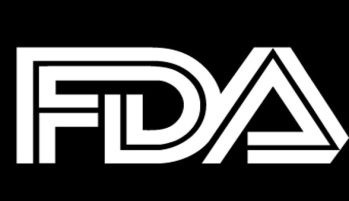 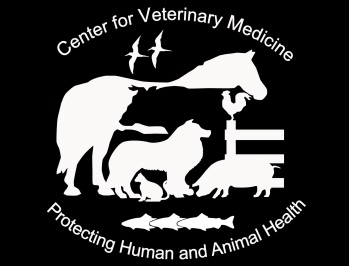 Advertising Issues, Effectiveness Claims
Where do we look for
Substantial evidence ?
3 March 2011
AAVPT Veterinary Drug Regulatory Cycle (A to Z)
30
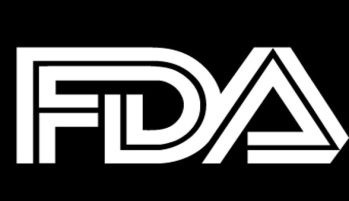 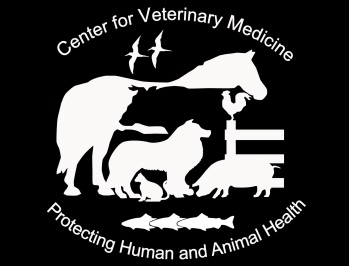 Advertising Issues, Effectiveness Claims
Where do we look for
Substantial evidence ?

Labeling
FOI Summary
Sponsor Study Reports
3 March 2011
AAVPT Veterinary Drug Regulatory Cycle (A to Z)
31
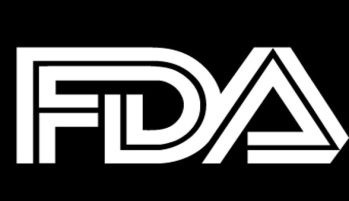 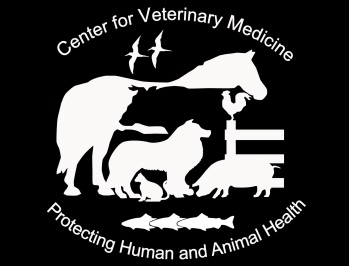 Advertising Issues, Effectiveness Claims
Overview

Review
Scientific Foundation 
Examples
3 March 2011
AAVPT Veterinary Drug Regulatory Cycle (A to Z)
32
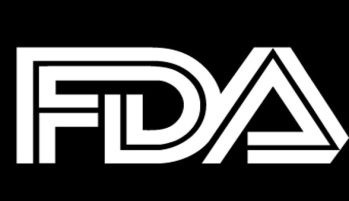 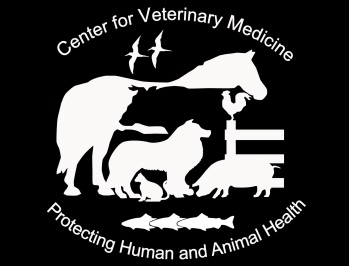 Advertising Issues, Effectiveness Claims
Examples

True and not-misleading
New Use/Extra-Label Use
3 March 2011
AAVPT Veterinary Drug Regulatory Cycle (A to Z)
33
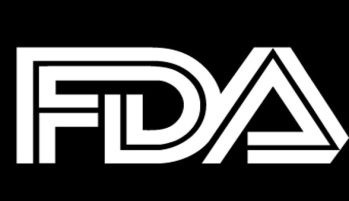 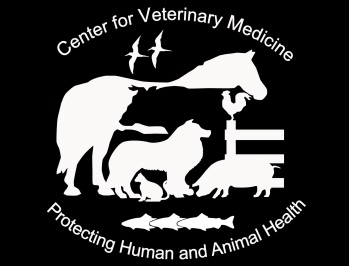 Advertising Issues, Effectiveness Claims
Examples

True and not-misleading

Unsubstantiated Effectiveness  
Claims
3 March 2011
AAVPT Veterinary Drug Regulatory Cycle (A to Z)
34
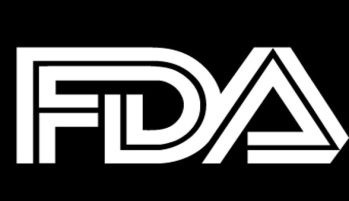 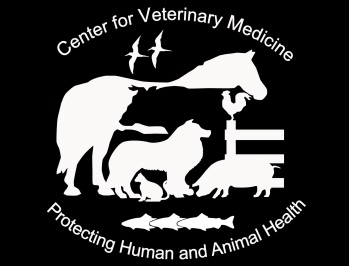 Advertising Issues, Effectiveness Claims
Unsubstantiated Effectiveness Claims

"The most Comprehensive Guarantee in Heartworm Prevention" which included a guarantee relating to whipworms. 

Sponsor agreed that the claims presented in the piece were overstated, and agreed to immediately cease dissemination of the piece and any others with the same language. 

http://www.fda.gov/ICECI/EnforcementActions/WarningLetters/2007/ucm076410.htm
3 March 2011
AAVPT Veterinary Drug Regulatory Cycle (A to Z)
35
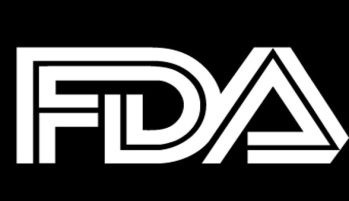 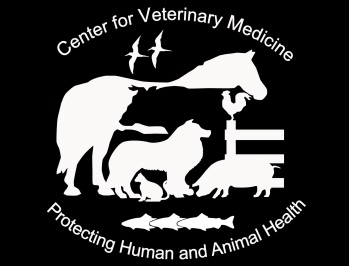 Advertising Issues, Effectiveness Claims
Unsubstantiated Effectiveness Claims

The advertisement … makes the claims:
"Heartworm and zoonosis control … " and 
“… zoonotic disease treatment and control." 

These statements imply the drug is effective for controlling and treating zoonotic diseases generally, not only ascarids and hookworms. 

These statements thus overstate the demonstrated effectiveness. 

CVM is not aware of substantial evidence to support this broad range of conditions. 

http://www.fda.gov/ICECI/EnforcementActions/WarningLetters/2007/ucm076423.htm
3 March 2011
AAVPT Veterinary Drug Regulatory Cycle (A to Z)
36
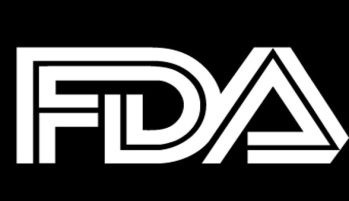 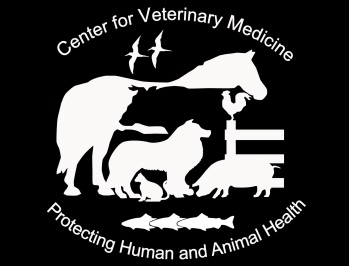 Advertising Issues, Effectiveness Claims
Unsubstantiated Effectiveness Claims

Indications: 
Ivermectin: to prevent canine heartworm diseases by eliminating the tissue larval stage of Dirofilaria immitis for a month (30 days) after infection. 

Pyrantel pamoate: for the treatment and control of adult Toxocara canis, Toxascaris leonina, Ancylostoma caninum, A braziliense, and Uncinaria stenocephala. 

http://www.fda.gov/ICECI/EnforcementActions/WarningLetters/2007/ucm076423.htm
3 March 2011
AAVPT Veterinary Drug Regulatory Cycle (A to Z)
37
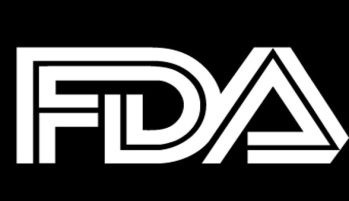 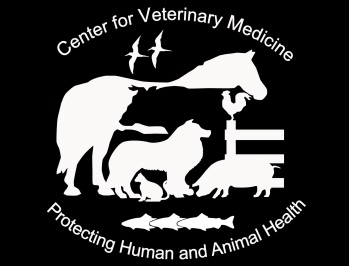 Advertising Issues, Effectiveness Claims
Unsubstantiated Effectiveness Claims

"Over 13% of the United States population is infected with Toxocara, a parasite of dogs and cats that can be passed from animals to humans" 

"A deworming program with … can help reduce the risk of parasitic zoonosis to your clients and staff." 

These statements suggest that the products are effective for reducing the risk of parasitic zoonosis in humans when the products are not approved for this use.

http://www.fda.gov/ICECI/EnforcementActions/WarningLetters/2008/ucm1048148.htm
3 March 2011
AAVPT Veterinary Drug Regulatory Cycle (A to Z)
38
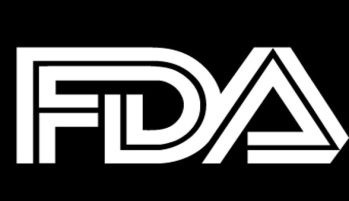 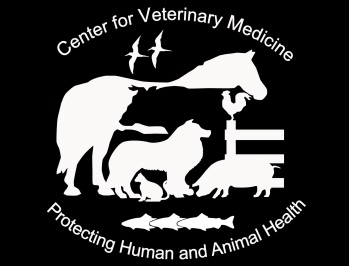 Advertising Issues, Effectiveness Claims
Unsubstantiated Effectiveness Claims

Three of the bullet points are false or misleading because they present claims that go beyond those approved and have not otherwise been substantiated. These three bullet points are: 

• "Fast acting - Reaches therapeutic concentrations in serum and lungs within 4-5 hours." 
• "Highly palatable - Ensures intake of full dose." 
• "VFD status ensures long-term effectiveness." 

http://www.fda.gov/ICECI/EnforcementActions/WarningLetters/2007/ucm076443.htm
3 March 2011
AAVPT Veterinary Drug Regulatory Cycle (A to Z)
39
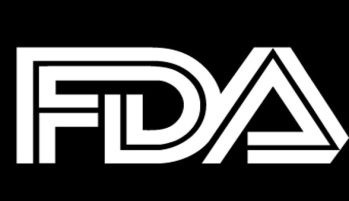 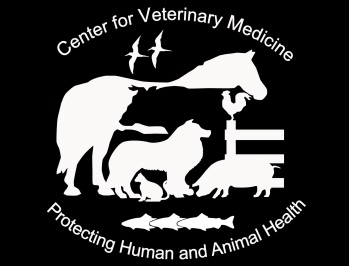 Advertising Issues, Effectiveness Claims
Unsubstantiated Effectiveness Claims

The statement that the drug reaches therapeutic concentrations in the serum within 4-5 hours is misleading because it suggests this is a valid measure of the effectiveness at the target site of infection. 

The statement that the drug reaches therapeutic concentrations in the lung within 4-5 hours of administration is also not substantiated by clinical evidence. 

http://www.fda.gov/ICECI/EnforcementActions/WarningLetters/2007/ucm076443.htm
3 March 2011
AAVPT Veterinary Drug Regulatory Cycle (A to Z)
40
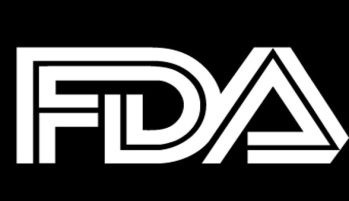 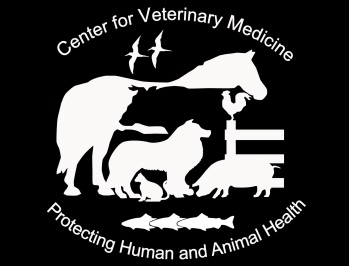 Advertising Issues, Effectiveness Claims
Unsubstantiated Effectiveness Claims
Highly palatable - Ensures intake of full dose.

In the Freedom of Information (FOI) Summary … Type A Medicated Article …, the results of a pharmacokinetic study 

one pig exhibited very poor food intake and consequently had substantially lower AUC and Cmax values compared to other study subjects. 

Also "blood levels observed when administered in feed exhibited large inter- and intra-subject variation, which is attributable to variability in animal feeding behavior and thus drug intake." 
http://www.fda.gov/ICECI/EnforcementActions/WarningLetters/2007/ucm076443.htm
3 March 2011
AAVPT Veterinary Drug Regulatory Cycle (A to Z)
41
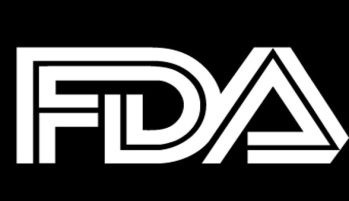 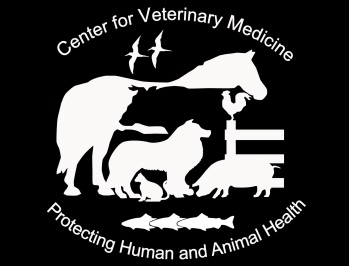 Advertising Issues, Effectiveness Claims
Unsubstantiated Effectiveness Claims

VFD status ensures long-term effectiveness.

The third bullet is false and misleading within the meaning of section 502(a) [21 U.S.C. 352(a)] of the Act because restricting a drug to use in the form of a Veterinary Feed Directive does not relate to long-term effectiveness and will not necessarily eliminate the risk of antimicrobial resistance developing over some time period. 

http://www.fda.gov/ICECI/EnforcementActions/WarningLetters/2007/ucm076443.htm
3 March 2011
AAVPT Veterinary Drug Regulatory Cycle (A to Z)
42
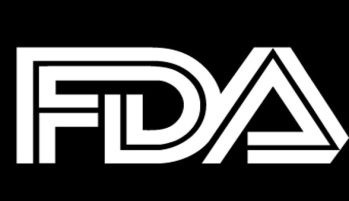 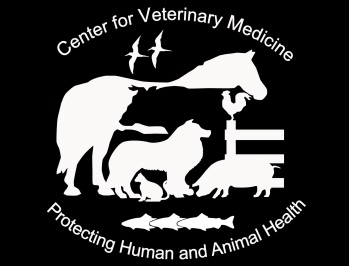 Advertising Issues, Effectiveness Claims
Examples


New Use/Extra-Label Use
3 March 2011
AAVPT Veterinary Drug Regulatory Cycle (A to Z)
43
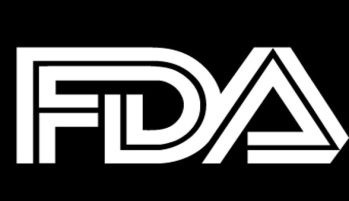 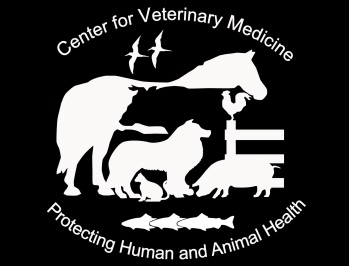 Advertising Issues, Effectiveness Claims
Promotion of a New Use

The promotional piece claims the drug "Significantly. . . increased average daily gain compared to untreated controls." 
XXX® is not approved to increase average daily gain. 

A supplemental NADA must be approved for this indication. 

Promotion of XXXr® for this new intended use without an approved NADA renders the drug unsafe under section 512(a)(1) of the Act [21 U.S.C. 360b(a)(1)] and adulterated under section 501(a)(5) of the Act [21 U.S.C. 351(a)(5)]. 

http://www.fda.gov/ICECI/EnforcementActions/WarningLetters/2007/ucm076443.htm
3 March 2011
AAVPT Veterinary Drug Regulatory Cycle (A to Z)
44
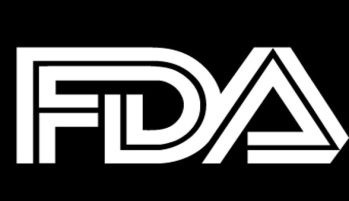 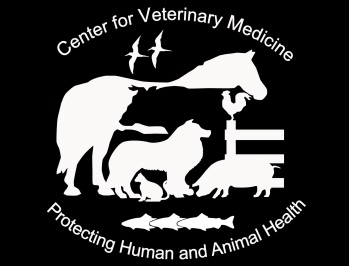 Advertising Issues, Effectiveness Claims
Drug Claim for Food – 
Promotion of a New Use

Your firm is marketing a line of products under the "Doc Roy's" label. …  For example, your web site states that "Doc Roy's Aches Away" "helps prevent and manage arthritic joints.“

http://www.fda.gov/ICECI/EnforcementActions/WarningLetters/2005/ucm075704.htm
3 March 2011
AAVPT Veterinary Drug Regulatory Cycle (A to Z)
45
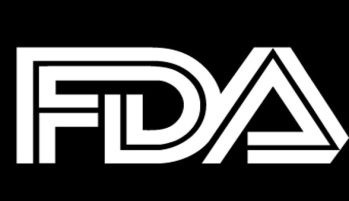 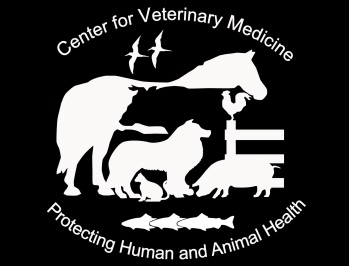 Advertising Issues, Effectiveness Claims
Promotion of a New Use

… claims that they are replacements or substitutes for already approved products. For example, your web site markets the unapproved product BioCase V as "comparable to the [human] prescription product VioKaseV[®]." 

Such comparisons to approved drug products indicate that the unapproved products are intended for use in the diagnosis, cure, mitigation, treatment, or prevention of disease in animals.

http://www.fda.gov/ICECI/EnforcementActions/WarningLetters/2005/ucm075704.htm
3 March 2011
AAVPT Veterinary Drug Regulatory Cycle (A to Z)
46
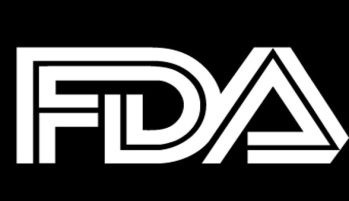 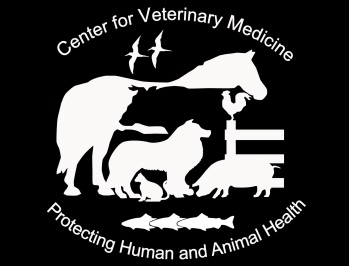 Advertising Issues, Effectiveness Claims
Promotion of a New Use

Specifically, your promotional materials include drug products approved for human use that are intended for use in the diagnosis, cure, mitigation, treatment, or prevention of disease in animals. 

For example, your catalog and web site both include "Pyrantel 50mg, " which is described as "[l]abeled for humans to treat pinworms, but widely used in kennels & catteries to control round, hook & threadworms (type of roundworm). “

http://www.fda.gov/ICECI/EnforcementActions/WarningLetters/2005/ucm075704.htm
3 March 2011
AAVPT Veterinary Drug Regulatory Cycle (A to Z)
47
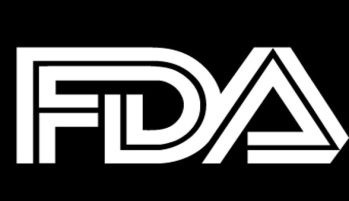 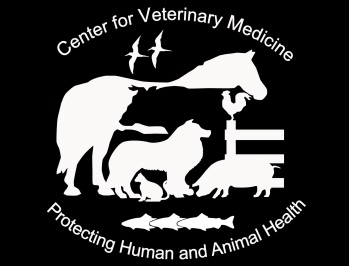 Advertising Issues, Effectiveness Claims
Promotion of a New Use

In addition, your web site and catalog descriptions of some approved animal drug products indicated that they are intended for uses other than the labeled use. 

For example, your catalog lists "Albon Soluble Powder, " and states that it is "[l]abeled for poultry & cattle, " but is '[u]sed to treat Cocci in dogs, respiratory infections & bacterial enteritis," though it is not "labeled for such use.“

http://www.fda.gov/ICECI/EnforcementActions/WarningLetters/2005/ucm075704.htm
3 March 2011
AAVPT Veterinary Drug Regulatory Cycle (A to Z)
48
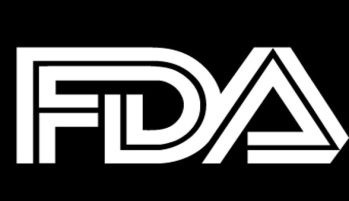 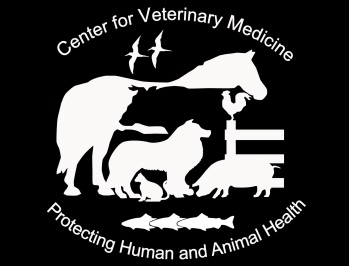 Advertising Issues, Effectiveness Claims
Overview

Review
Scientific Foundation
Examples
Comments/Questions
3 March 2011
AAVPT Veterinary Drug Regulatory Cycle (A to Z)
49